Prospectus or Proposal Defense PresentationVeteran Teacher Retention 6/11/2020Charles TitusChair’s name (Dr. W.H.O. Coulditbe) Methodologist’s name (Dr. I. D. Ontknow)Content Expert’s name Dr. Mark Duplissis
1
[Speaker Notes: This is a shortened version of the presentation you will use for defending their Prospectus or Proposal. This will operate as an excellent guide for development of your Proposal]
Purpose Statement
The purpose of this qualitative descriptive study is to understand how veteran middle school teachers describe the internal and external factors that motivate them to stay in the teaching profession within a school district in the Upstate of South Carolina.
2
[Speaker Notes: This is first because if you cover this slide in your Friday presentation, you have then covered many of the sections needed for grading! It generally comes after the Methods slide.]
Literature Review: Background to the Problem
Eye (1975) pointed out in one of the first studies on teacher retention that if teachers are not consulted then they are more likely to leave the profession.  
Recently studies have been done that have shown that teachers who feel left out or not consulted are more likely to leave the profession (El Helou, Nabhani & Bahous, 2016).  
Most of the research that has been carried out on teacher retention and attrition has been done on why they leave the profession and not the reason why they stay (Harmsen, Helms-Lorenz, Maulana, & van Veen, 2018).
3
[Speaker Notes: The outline on this slide is used in the Prospectus to develop a 3 paragraph section on Background to the Problem.  This same 3-paragraph version of the Background to the Problem is used in Chapter 1 in the Proposal.  It is then expanded and used in Chapter 2 in the Proposal. 

For your Prospectus/Proposal, another way to think about writing this section is to cover: 

The societal or broad issue that needs to be solved is X
The research on this broad topic began in 18xx and has had three major focus areas and has evolved.  Describe each one in 2 sentences and give examples of what they found out and the focus of the next major research area. 
Identify 4-6 arguments for the need such as (1) how it will contribute to the societal problem being solved, (2) how it will contribute to the current focus of research on that topic (3) who had identified need to do more research in related topics to it so they can argue it leads to their topic  (4) there is mixed results in the literature so there is more research needed on …  (5) most studies looked at the problems and you will reframe to look at solutions, (6) extending research to a new population  (7) weaknesses and limitations in prior studies and how study will address this issue  (8) How prior studies looked at a, b and c and how it correlated with y—and now you will combine to get a broader perspective]
Literature Review: Background to the Problem/Define the Need/Gap (cont.)
Glazer (2020) conducted a qualitative study by conducting interviews with 25 former educators.  Glazer (2020) noted that teachers that remain in the field of education can allow more to be learned about the teaching profession (p. 8).  
Admiraal, Veldman, Mainhard & van Tartwijk (2019) conducted a quantitative study with 168 teachers to determine how their relationships with students affected teacher retention.  Future research was recommended to be conducted on veteran teachers in order to decrease attrition (p. 351). 
Ingersoll, May, & Collins (2019) carried out a quantitative study that compares recruitment and retention of minority and white teachers and found that minority teachers were more likely to leave the teaching profession.  The authors suggested that further research was needed for teacher retention across multiple contexts and groups of teachers (p. 32).
4
[Speaker Notes: The outline on this slide is used in the Prospectus to develop a 3 paragraph section on Background to the Problem.  This same 3-paragraph version of the Background to the Problem is used in Chapter 1 in the Proposal.  It is then expanded and used in Chapter 2 in the Proposal. 

To support your gap, you will need at least 5 recent empirical articles (2018-20) that state there is further research needed on x, y or z. You need to credential each article:  Citation, “conducted a (method/design) study with (# participants) to investigate (what) and found (what). The recommendation for further research was (what?). 

Examples: 

Cheon, Reeve, Lee, Ntoumanis, Gillet, Kim, & Song (2019) conducted a quantitative pre-post test autonomy-supportive classroom-based program study on 37 physical education teachers and found the autonomy-satisfaction to be significantly increased for students of teachers in the experimental group.  Future research is recommended to examine a program experience unrelated to motivation style.  

Diaz-Ruiz, Costa-Font, and Gil (2018) conducted a qualitative study with 418 consumers in Spain to determine how consumer food waste influences would lead to food waste prevention strategies at the household level using food-related behaviors, waste management behaviors, and consumer values theories. The findings from this study concluded that food wasted is influenced by shopping habits, methods in waste practices, materialism perception, and concerns about environmental health with a recommendation to conduct further research to different dimensions. 

Havice et al., (2018) conducted two quantitative studies with 42 and 96 participants to explore how a specific profession development course would assist educators’ confidence and knowledge in integrating STEM. The findings indicate that teachers’ self-efficacy improved regarding integrating STEM in the classroom because they were equipped with the necessary tools provide by the training. It was suggested further research be conducted to understanding how andragogy influences faculty development focusing on STEAM integration.]
Literature Review: Background to the Problem/Define the Need/Gap (cont.)
Kim, Klassen, & Jorg (2019) conducted a quantitative study in which a meta-analysis was conducted involved reasons for teacher burnout.  The authors encouraged further studies be carried out for a teacher’s personality and how it relates to burnout (p. 188).  
Meyer, Espel, Weston-Sementelli & Serdiouk, (2019) pointed out the need for more studies on teacher retention, attrition, and mobility at the state and local levels in order to be better prepared in the education field as a state (p. a-3).
Carrillo & Flores (2018)  carried out a qualitative study in which veteran teachers research was analyzed that would assist teacher retention of veteran teachers.  Carrillo & Flores (2018) pointed out that  there is still much to know and learn from veteran teachers and how they can contribute to the retention of new teachers based upon their feedback about the profession (p. 649). 
Hammonds (2017) conducted a phenomenological qualitative study on 6 school leaders  and found different strategies that can be used to help increase teacher retention.  There is a need for more research on teacher retention initiatives (Hammonds, 2017, p. 70).  A limitation of Hammonds (2017) research was that it was not done with middle school level educators (p. 65).
5
[Speaker Notes: The outline on this slide is used in the Prospectus to develop a 3 paragraph section on Background to the Problem.  This same 3-paragraph version of the Background to the Problem is used in Chapter 1 in the Proposal.  It is then expanded and used in Chapter 2 in the Proposal. 

To support your gap, you will need at least 5 recent empirical articles (2018-20) that state there is further research needed on x, y or z. You need to credential each article:  Citation, “conducted a (method/design) study with (# participants) to investigate (what) and found (what). The recommendation for further research was (what?). 

Examples: 

Cheon, Reeve, Lee, Ntoumanis, Gillet, Kim, & Song (2019) conducted a quantitative pre-post test autonomy-supportive classroom-based program study on 37 physical education teachers and found the autonomy-satisfaction to be significantly increased for students of teachers in the experimental group.  Future research is recommended to examine a program experience unrelated to motivation style.  

Diaz-Ruiz, Costa-Font, and Gil (2018) conducted a qualitative study with 418 consumers in Spain to determine how consumer food waste influences would lead to food waste prevention strategies at the household level using food-related behaviors, waste management behaviors, and consumer values theories. The findings from this study concluded that food wasted is influenced by shopping habits, methods in waste practices, materialism perception, and concerns about environmental health with a recommendation to conduct further research to different dimensions. 

Havice et al., (2018) conducted two quantitative studies with 42 and 96 participants to explore how a specific profession development course would assist educators’ confidence and knowledge in integrating STEM. The findings indicate that teachers’ self-efficacy improved regarding integrating STEM in the classroom because they were equipped with the necessary tools provide by the training. It was suggested further research be conducted to understanding how andragogy influences faculty development focusing on STEAM integration.]
Literature Review: Theoretical Foundations
Vroom’s expectancy theory
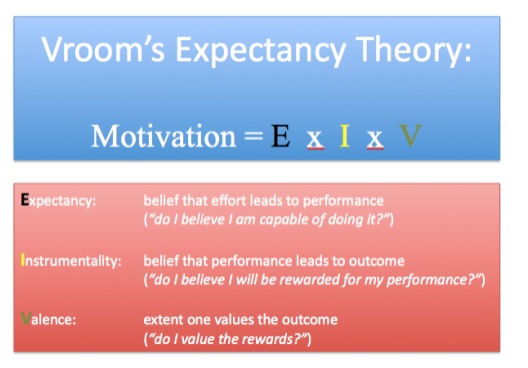 6
[Speaker Notes: Two ways to find models or theories for both quantitative and qualitative research are (1) find studies related to your topic and see what theoretical foundation theory, model, or concept they used. Then research it or find a quantitative instrument that is used to collect data on it. Or (2) look for validated quantitative instruments that measure variables you are studying from either a quantitative or qualitative approach; then do a Google or Google Scholar search that combines the name of the instrument and the term “validation study” or “validity”. This document will explain the model behind the instrument, trace it back historically to the creator of the initial model or theory.  For the quantitative studies, use the instrument article to provide the reliability and validity statistics for the instrument. 
For the Prospectus there should be one slide on each model or theory in outline format. Include a visual of the model or theory. Focus on describing the theory and not on discussing how it has been used in prior studies.  In the Proposal this information is used to develop the research questions for chapter 1 and 3.  It is expanded significantly in Chapter 2.]
Literature Review: Review of Literature
Teacher Attrition
Teacher Burnout
Teacher Retention
Student Achievement
Cost of Teacher Turnover
Veteran Teachers
Teacher Commitment
Motivation Factors
Internal Factors
External Factors
7
[Speaker Notes: In the Prospectus this slide is used to provide an outline of the topics that will be included in the Review of Literature section, which is 30+ pages in Chapter 2.
List and provide one sentence description for the primary topics to be in Review of Literature (this will go into the Prospectus) 
NOTE: The Review of the Literature (in Chapter 2) is minimum of 50 empirical articles and 30 pages in length and covers information relevant to your topic.
NOTE: these should align with the theory dimensions or characteristics. (see later slide)
Just put a bullet for each topic and if you have some studies that fit with the topic, include them also ]
Problem Statement
It is not known how middle school veteran teachers describe the internal and external factors that motivate them to stay in the teaching profession.
8
Research Questions, Phenomenon, Variables and Hypotheses
The phenomenon is how veteran middle school teachers describe the internal and external factors that keep them in the field of education.  
The following research questions guide this qualitative study: 
R1: How do veteran middle school teachers describe the internal factors that motivate them to stay in the teaching profession? 
R2: How do veteran middle school teachers describe the external factors that motivate them to stay in the teaching profession?
9
[Speaker Notes: This slide is used in outline format in the Prospectus. Then the outline is developed into a section in Chapters 1 and 3 in the Proposal. 

The variables must be described using the name of the variable depending on the design you have chosen. 

Phenomena is defined as a fact, occurrence, or circumstance observed or observable. What is the “real issue”—describe that in the Phenomena. What is not being understood? What is the observable fact, behavior, social issue? If you had to draw a picture with no words that depicted the issue you were investigating and then described your picture, what would you say? Describe this using your observational skills. :)]
Population, Target Population, and Sample
The population will be veteran middle school teachers in South Carolina.  
Target population: Veteran middle school teachers in the Upstate of South Carolina.   
Sample – 
12 – 15 individuals to participate in one-on-one interviews 
2 focus groups of 4-5 individuals
10
[Speaker Notes: Please discuss the target population from which you will collect your data in detail and include at least two options. For the target population identify the specific way to access the target population which might include: using your organization; asking an association to support/communicate the study; using a social group such as a church to support/communicate your research; use social media to find the sample; use archival data from an organization or association; use publicly available archival data; use photographs of the phenomena being studied. In addition to discussing the specific sample source also estimate the size of the target population and assume 5-20 percent of this group would participate. 
In the Prospectus this outline is used to ensure there is an appropriate and reachable target population.  In the Proposal this outline becomes a section in Chapter 1.
For the Target Population state how many (approximately) are in this group
For the Sample in a quantitative study, include your g*power screen shot. For a qualitative study you will need to consider "A questionnaire will be sent to XX (your TP) in order to meet the 40+ requirement for returns and will include 20 individual interviews".]
Unit of Analysis versus Unit of Observation
Unit(s) of Analysis- 
Teachers will be the unit of analysis in the interviews and focus groups. 
Unit(s) of Observation-
Teachers will be the units of observation in the interviews and focus groups.
11
[Speaker Notes: This section is not used in the Prospectus document.  It IS in the Proposal in some of the rubric sections. However it is important to define for data collection.  It is then used to develop paragraphs throughout the proposal in Chapters 1 and 3. 

Please include a cited definition for each of these and then apply.]
Methodology
The method will be a qualitative descriptive study. 
Qualitative research is used when a researcher is looking at the why or how an individual has done something by using interrogative strategies (Barnham, 2015).  
The qualitative descriptive study was the method chosen in order to be able to ask open-ended questions via a focus group and one-on-one interviews in order to get a better understanding of the phenomenon of how veteran middle school teachers describe the internal and external factors that keep them in the field of education.
A case study is not being used because of the time constraints and it is geographically centered (Yin, 2016).
12
[Speaker Notes: Prospectus: The approach on this slide is used to justify the methodology using methodology article and resources
Proposal: The information presented on this slide is used to develop one of the three paragraphs comprising the methodology section.  In addition a second paragraph is added justifying why the opposite methodology is not as appropriate. This second paragraph uses the same argument/citation structure with the arguments and citations coming from methodology articles and books. A third paragraph is developed that uses similar and related empirical articles to justify the proposed methodology for the study.

Here you are to define BOTH methods with citations and then present your argument for why you have chosen the one you have. 

Justification of methodology
Write up one paragraph beginning with the topic sentence:  The optimal methodology for this study OR The best methodology for this study to address the problem statement is:  
Then in the paragraph, present a series of arguments specific to their study with each argument having an argument statement as to its relevance to the study—with each of those arguments being supported by a citation from one author in a separate sentence.
 
For example here are two pairs or arguments for the justification of the methodology:
 
This study will be examining the relationship between two variables that can be quantified, which include social isolation of students and their GPA.  According to AUTHOR X (2012), quantitive approach is used when examining the relationship between two or more variables. In this study social isolation can be quantified by using a validated instrument measuring the level of social isolation and GPA can be collected on an interval scale from the school’s database.  As Johnston(2017) recommended quantitative research is used when the variables can be quantified.  ETC]
Design
The study will be done as a qualitative descriptive study.
A strength to using a qualitative descriptive research method is it can allow a researcher to study a phenomenon that cannot be evaluated in another manner or to gain a better understanding of individuals’ feelings or views on a topic (Silverman, 2015).  
Using a qualitative descriptive study can provide an opportunity to explain the phenomenon by using a few different types of sources (Kim, Sefcik & Bradway, 2017). 
When a study tries to get a better understanding of a certain phenomenon from the participants’ perspective, then a qualitative method is the best method to be used (Creswell & Creswell, 2017).
13
[Speaker Notes: Prospectus: The format and approach on this slide is used to develop the one paragraph argument for the proposed design for the Prospectus
Proposal: When doing the proposal the approach shown on this slide is used to develop the first paragraph/section.  Then there are a series of short paragraphs (3-4 sentences) that argue as to why the alternative designs are not as appropriate for the study

Here you are to define with citations ALL five of the designs available to you and then defend your choice.]
Instruments and Data Sources: Qualitative Study (cont.)
One-on-One Interview Structure: 
1) informed consent 
2) demographic questions (what type), 
3) Content questions (open ended) 
4) Invitation to participate in the next level of data collection.
14
[Speaker Notes: Prospectus: This outline is used in the Prospectus.  This outline is then used to develop the section on Sources of Data in Chapter 3 in the Proposal.]
Instruments and Data Sources: Qualitative Study
Focus Groups: 
1) informed consent, 
2) demographic questions (what type), 
3) Content questions (open ended)
15
[Speaker Notes: Prospectus: This outline is used in the Prospectus.  This outline is then used to develop the section on Sources of Data in Chapter 3 in the Proposal. 

For example 
Questionnaire Structure: 
Include: 1) informed consent, 2) demographic questions (what type), 3) Content questions (what type —Likert, open ended, multiple choice, etc), 4) Invitation to participate in the next level of data collection.

Interview Structure: 
The semi-structured interviews contain open-ended questions related to the research questions with opportunities to ask follow-up questions allowing the participants to provide additional information.]
Data Collection Steps:1.Obtain various required permissions
Required permissions/approvals (prior to data collection)
Site approval (Greenville County Schools)
Permission to use each instrument or data source
GCU Chair and Committee Approvals
AQR Approval 
IRB Approval
Permission to use figures from authors/document owner and how to cite it.
Consent form from individual participants
Results will be coded
Note: List the specific ordered steps so someone could replicate your study
16
[Speaker Notes: There are four separate slides that will comprise the data collection section in the Prospectus and the proposal. Please do not alter the names on the slides. Modify each bullet point to be specific to your study and if you do not believe the bullet is relevant for your study put in a statement justifying this.  Also please do not change the order of the fours data collection slides or the bullets within them.  It is important to show the bullets in the order in which they would occur.  This first slide only discusses all of the permissions required. When moving these slides into your documents keep the title shown right above the bullets which is “Required permissions/approvals”
NOTE: These set of four slides are used in outline format in the Prospectus. They then provide the outline for the Data Collection section in Chapter 3 in the Proposal.]
Data Collection Steps: 2. Sampling Approach and Sample Selection
Sampling Approach and Sample Selection
Sampling Approach
Purposive Sampling will be used to collect the data.  
Purposive sampling is done when a sample is chosen in a deliberate manner or particular expertise (Yin, 2016).  
Using them to for the particular expertise.  
In the study only veteran teachers will be selected to participate in the study.  
Sample Section
The target population will be veteran teachers from the state of South Carolina.  
Participants will be emailed and if enough participants are not found then phone calls will be made.  
An e-mail will be sent out to every teacher within a school district asking for participants to respond.  
If first round does not work, then calls will be made to the identified teachers from the county.
17
[Speaker Notes: There are four separate slides that will comprise the data collection section in the Prospectus and the proposal. Please do not alter the names on the slides. Modify each bullet point to be specific to your study and if you do not believe the bullet is relevant for your study put in a statement justifying this.  Also please do not change the order of the four data collection slides or the bullets within them.  It is important to show the bullets in the order in which they would occur.  This second slide only discusses the sampling approach and then the steps for the sampling process. When moving these slides into your documents keep the title shown right above the bullets which is “Sample Approach and Sample Selection”]
Data Collection Steps: 3. Collecting the Data
Interviews:
Interviews will be conducted with 12-15 veteran teachers from South Carolina.  
The interviews will be done via Zoom and be recorded.
The purpose of the interviews will be to discuss what factors have led them to stay in the teaching profession.    
Focus Groups:
Two focus groups will be conducted for the study.  
The focus groups will be conducted in Zoom. 
The focus groups will be recorded for accuracy.   
The purpose of the focus groups will be to discuss what factors have led them to stay in the teaching profession.  
Hopefully, a dialogue will ensue in which participants can factors that have led them to stay in the profession.
18
[Speaker Notes: There are four separate slides that will comprise the data collection section in the Prospectus and the proposal. Please do not alter the names on the slides. Modify each bullet point to be specific to your study and if you do not believe the bullet is relevant for your study put in a statement justifying this.  Also please do not change the order of the four data collection slides or the bullets within them.  It is important to show the bullets in the order in which they would occur.  This third slide only discusses the specific detailed steps to collect the data. When moving these slides into your documents keep the title shown right above the bullets which is “Collecting the Data”.

Please note: this is the Martha Stewart recipe detail!]
Data Collection Steps:4. Data Management and Storage
Data Management and Storage
The electronic data will be kept in electronic form and be in a password protected format. 
The documents will be on a thumb drive that will be kept it a locked safe that only the researcher will have access to.
The documents will be stored until the 
The data will be kept for three years and at that point it will be destroyed. 
The data will be backed up on an external hard-drive that will be kept separate secure and locked location. 
Confidentiality will be maintained my not using any identifying factors for the teachers that are used in the study.
19
[Speaker Notes: There are four separate slides that will comprise the data collection section in the Prospectus and the proposal. Please do not alter the names on the slides. Modify each bullet point to be specific to your study and if you do not believe the bullet is relevant for your study put in a statement justifying this.  Also please do not change the order of the four data collection slides or the bullets within them.  It is important to show the bullets in the order in which they would occur.  This fourth slide only discusses the data management and storage process. When moving these slides into your documents keep the title shown right above the bullets which is “Data Management and Storage”

The data collected will be kept on an electronic file that will require the use of a password to access.  The participants of the research study will receive an informed consent document which will inform them of the purpose of the study as well as the description of the study.  The informed consent document will also include any risks or benefits that will be associated with the study and information on the rights of the participants, which will include confidentiality and withdrawal privileges.]
Data Analysis Steps
Data will be collected, and organized.
Data will then be  and transcribed.
A thematic analysis will be used to establish themes.    
Definitions will be given to clarify data collected.
The data will be hand-coded and MAXQDA coding will result in a description of the phenomenon taking place.
20
[Speaker Notes: This set of step may require more than one slide.  The following slides show the approach to cover for qualitative versus quantitative.]
Data Analysis Steps: Qualitative
Cleaning and compiling the data (transcribing the data; member checking, etc.)
Descriptive statistics 
Demographic information
Codes
Themes
Volume of data collected
21
[Speaker Notes: Note: For the thematic analysis or similar forms of analysis describe the specific step from one expert who is noted for that analysis.  For example Braun and Clarke are world-recognized experts on thematic analysis.  They have numerous articles and they have a web-site with many different resources at the University of Auckland. The following link provides a chapter  that explains the process and provides and example: https://www.researchgate.net/publication/269930410_Thematic_analysis  The following is a published 2006 article from a Qualitative Research journal: https://core.ac.uk/download/pdf/1347976.pdf
The information from this slide is used in outline format for the Prospectus.  This information then becomes the outline for Data Analysis section in chapter 3 of the Proposal and is used to write this section..]
Assumptions and Delimitations
Assumptions: 
The data that is recorded is transcribed correctly
Data transcription is accurate 
Respondents will give honest and authentic answers.  

Delimitations: 
Must be a licensed teacher.
Must be a veteran teacher.  
Must currently be employed as a teacher. 
Teacher must be a middle school teacher.
Teacher will be from South Carolina.   
Administrators will not be used in the sample.
22
[Speaker Notes: Although this section is not in the Prospectus, develop it for this presentation, since some of these items may lead to your study not being doable if they are not thought through]
Limitations
Limitations: 
Time allotted for dissertation. 
Time that is limited to being conducted during a school year.
Doing a zoom call could be considered a limitation because it could cause researcher to miss visual cues.  
Small sample size being used.
Only teachers from SC are being used.
23
[Speaker Notes: Although this section is not in the Prospectus, develop it for this presentation, since some of these items may lead to your study not being doable if they are not thought through]
References
Admiraal, W., Veldman, I., Mainhard, T., & van Tartwijk, J. (2019). A typology of veteran teachers’ job satisfaction: their relationships with their students and the nature of their work. Social Psychology of Education, 22(2), 337-355.
Barnham, C. (2015). Quantitative and qualitative research. International Journal of Market Research, 57(6), 837-854. doi:10.2501/IJMR-2015-070
Carrillo, C., & Flores, M. (2018). Veteran teachers’ identity: what does the research literature tell us? Cambridge Journal of Education, 48(5), 639–656.
Creswell, J. W., & Creswell, J. D. (2017). Research design: Qualitative, quantitative, and mixed methods approaches. Sage publications.
24
References
El Helou, M., Nabhani, M., & Bahous, R. (2016). Teachers’ views on causes leading to their burnout. School leadership & management, 36(5), 551-567.
Eye, G. G. (1975). The superintendent’s role in teacher evaluation, retention, and dismissal. The Journal of Educational Research, 68(10), 390-395.
Glazer, J. (2020). Tales out of school: Tracing perspective change through the stories of former teachers. Teaching and Teacher Education, 90. https://doi-org.lopes.idm.oclc.org/10.1016/j.tate.2020.103032
Hammonds, T. (2017). High teacher turnover: Strategies school leaders implement to retain teachers in urban elementary schools. National Teacher Education Journal, 10(2), 63-72.
25
References
Harmsen, R., Helms-Lorenz, M., Maulana, R., & van Veen, K. (2018). The relationship between beginning teachers’ stress causes, stress responses, teaching behaviour and attrition. Teachers and Teaching, 24(6), 626-643.
Ingersoll, R. M., May, H., & Collins, G. (2019). Recruitment, Employment, Retention and the Minority Teacher Shortage. Education Policy Analysis Archives, 27 (37), http://dx.doi.org/10.14507/epaa.27.3714
Kim, H., Sefcik, J. S., & Bradway, C. (2017). Characteristics of qualitative descriptive studies: A systematic review. Research in nursing & health, 40(1), 23-42.
26
References
Kim, L. E., Klassen, R. M., & Jörg, V. (2019). A Meta-Analysis of the Effects of Teacher Personality on Teacher Effectiveness and Burnout. Educational Psychology Review, 31(1), 163–195. https://doi-org.lopes.idm.oclc.org/10.1007/s10648-018-9458-2 
Mabaso, C. M. (2018). Total Rewards as a Psychosocial Factor Influencing Talent Retention. In Psychology of Retention (pp. 415-433). Springer, Cham.
Meyer, S. J., Espel, E. V., Weston-Sementelli, J. L., & Serdiouk, M. (2019). Teacher Retention, Mobility, and Attrition in Colorado, Missouri, Nebraska, and South Dakota. REL 2019-001. Regional Educational Laboratory Central.
27
References
Silverman, D. (2015). Interpreting qualitative data (5th ed.). London: Sage.
Silverman, D. (2015). Interpreting qualitative data (5th ed.). London: Sage.
Thomas, J., Hicks, J., & Vannatter, D. (2019). What teachers express as professional development needs of beginning teachers: Voices from the profession. The Hoosier Science Teacher, 42(1), 1-12.
Yin, R. K. (2016). Qualitative research from start to finish (2nd ed.). New York, NY: The Guilford Press.
28